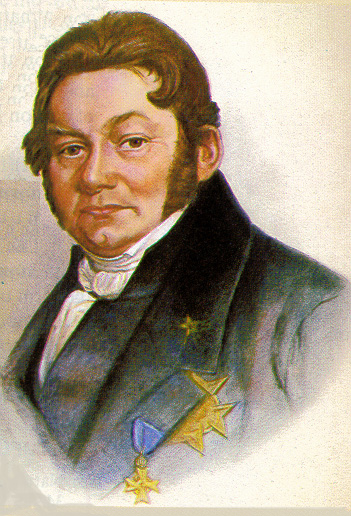 χημικά σύμβολα
   

      το αλφάβητο
χημικοί τύποι
   

    το λεξιλόγιο
Berzelius (1779-1848)
χημικές εξισώσεις
     (αντιδράσεις)


      οι προτάσεις
2.4 Η γλώσσα της χημείας – Αριθμός οξείδωσης- Γραφή χημικών τύπων και εισαγωγή στην ονοματολογία των ενώσεων
Μοριακός τύπος
Aπό ποια στοιχεία αποτελείται η ένωση

 Tον ακριβή αριθμό των ατόμων στο μόριο της ένωσης.
2.4 Η γλώσσα της χημείας – Αριθμός οξείδωσης- Γραφή χημικών τύπων και εισαγωγή στην ονοματολογία των ενώσεων
Πίνακας 2.3    Ονοματολογία των κυριότερων μονοατομικών ιόντων
2.4 Η γλώσσα της χημείας – Αριθμός οξείδωσης- Γραφή χημικών τύπων και εισαγωγή στην ονοματολογία των ενώσεων
Πίνακας 2.4     Ονοματολογία των κυριότερων  πολυατομικών ιόντων
2.4 Η γλώσσα της χημείας – Αριθμός οξείδωσης- Γραφή χημικών τύπων και εισαγωγή στην ονοματολογία των ενώσεων
Αριθμός οξείδωσης
Αριθμός οξείδωσης ενός ατόμου σε μία ομοιοπολική ένωση ορίζεται το φαινομενικό φορτίο που θα αποκτήσει το άτομο, αν τα κοινά ζεύγη ηλεκτρονίων αποδοθούν στο ηλεκτραρνητικότερο άτομο. Αντίστοιχα, αριθμός οξείδωσης ενός ιόντος σε μια ιοντική ένωση είναι το πραγματικό φορτίο του ιόντος.
1. Κάθε στοιχείο σε ελεύθερη κατάσταση έχει Α.Ο. ίσο με το μηδέν
2. Το Η στις ενώσεις του έχει Α.Ο ίσο με +1, εκτός από τις ενώσεις του με τα μέταλλα (υδρίδια) που έχει –1.
3. Το F στις ενώσεις του έχει πάντοτε Α.Ο ίσο με –1.
4. Το Ο στις ενώσεις του έχει Α.Ο ίσο με –2, εκτός από τα υπεροξείδια (που έχουν την ομάδα -Ο-Ο-), στα οποία έχει –1, και την ένωση OF2 (οξείδιο του φθορίου), στην οποία έχει +2.
5. Τα αλκάλια, π.χ. Na, K, έχουν πάντοτε Α.Ο. +1, και οι αλκαλικές γαίες, π.χ. Ba, Ca, έχουν πάντοτε Α.Ο. +2 .
6. Το αλγεβρικό άθροισμα των Α.Ο όλων των ατόμων σε μία ένωση είναι ίσο με το μηδέν.
7. Το αλγεβρικό άθροισμα των Α.Ο όλων των ατόμων σε ένα πολυατομικό ιόν είναι ίσο με το φορτίο του ιόντος.
2.4 Η γλώσσα της χημείας – Αριθμός οξείδωσης- Γραφή χημικών τύπων και εισαγωγή στην ονοματολογία των ενώσεων
Πίνακας 2.5  Συνήθεις τιμές Α.Ο. στοιχείων σε ενώσεις τους
Γραφή μοριακών τύπων ανόργανων χημικών ενώσεων
Αν το πρώτο μέρος, π.χ. Α, έχει θετικό αριθμό οξείδωσης +χ, ενώ το δεύτερο τμήμα Β έχει αριθμό οξείδωσης   –ψ, τότε ο μοριακός τύπος της ένωσης είναι ΑψΒx.
α. αν κάποιος δείκτης είναι 1, τότε αυτός παραλείπεται.

β. αν ο λόγος ψ:x απλοποιείται, τότε προηγείται απλοποίηση πριν από τη γραφή του μοριακού τύπου.
Ονοματολογία ανόργανων χημικών ενώσεων
α. Οι ενώσεις των μετάλλων (ή του ιόντος NH4+) με  πολυατομικό ανιόν ονομάζονται με το όνομα του ανιόντος πρώτο και το όνομα του μετάλλου(ή NH4+) μετά. Επίσης, οι ενώσεις του υδρογόνου με πολυατομικά ανιόντα ονομάζονται με το όνομα του ανιόντος πρώτο και τη λέξη «οξύ» μετά. Π.χ.
  Εξαιρέσεις
HF    	 υδροφθόριο 
HCl    	υδροχλώριο
HBr    	υδροβρώμιο
ΗΙ      	υδροϊώδιο
Η2S  	 υδρόθειο
HCN 	 υδροκυάνιο
K2CO3   	ανθρακικό κάλιο
Ca3(PO4)2	φωσφορικό ασβέστιο
NH4ClO3	χλωρικό αμμώνιο
H2SO4		θειικό οξύ
H3PO4		φωσφορικό οξύ
MgBr2		 βρωμιούχο μαγνήσιο
FeS     		θειούχος σίδηρος (ΙΙ)
Fe2Ο3    		οξείδιο σιδήρου (ΙΙΙ)
KOH   		 υδροξείδιο του καλίου,
Al(OH)3    	υδροξείδιο του αργιλίου
Ονοματολογία ανόργανων χημικών ενώσεων
β. Η ονομασία ένωσης μετάλλου (ή NH4+) με αμέταλλο προκύπτει από το όνομα του αμετάλλου με την κατάληξη -ούχο ή -ίδιο και ακολουθεί το όνομα του μετάλλου (ή NH4+). Να παρατηρήσουμε ότι, αν το μέταλλο έχει περισσότερους από έναν αριθμούς οξείδωσης, τότε μέσα σε παρένθεση αναγράφεται με λατινικό αριθμό ο αριθμός οξείδωσης στον οποίο αναφερόμαστε. π.χ.
γ. Η ένωση ενός μετάλλου με το υδροξείδιο ονομάζεται υδροξείδιο του μετάλλου. π.χ.
Ονοματολογία ανόργανων χημικών ενώσεων
δ.  Μερικές φορές δύο στοιχεία σχηματίζουν περισσότερες από μία ενώσεις. Για τη διάκριση αυτών, στις περιπτώσεις αυτές, χρησιμοποιούμε αριθμητικά προθέματα, που δείχνουν τον αριθμό ατόμων του δεύτερου στοιχείου. Π.χ.
CO     		μονοξείδιο του άνθρακα
CO2    		διοξείδιο του άνθρακα
Ν2Ο5 		πεντοξείδιο του αζώτου
PCl5 		πενταχλωριούχος φωσφόρος